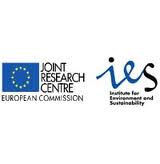 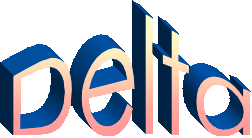 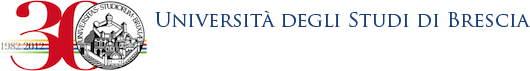 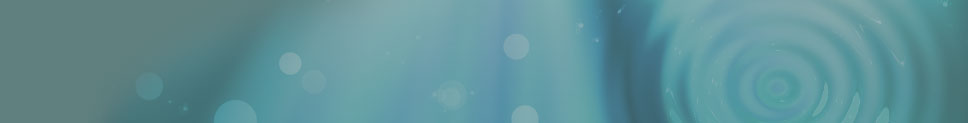 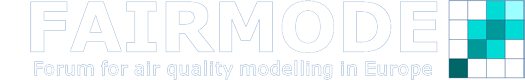 Applying the DELTA-FAIRMODE tool to support AQD: the validation of the TCAM Chemical Transport Model
C. Carnevale, G. Finzi, A. Pederzoli, 
P. Thunis, E. Pisoni, M. Volta
Outline
Methodology
TCAM model
Results
Conclusions
MPC definition
MODEL PERFORMANCE CRITERIA (MPC): 
“minimum level of quality  to be achieved by a model for policy use” (Boylan and Russell, 2006)
Model evaluation: Main Statistical Indicators
Model Performance Criteria
Target Diagram
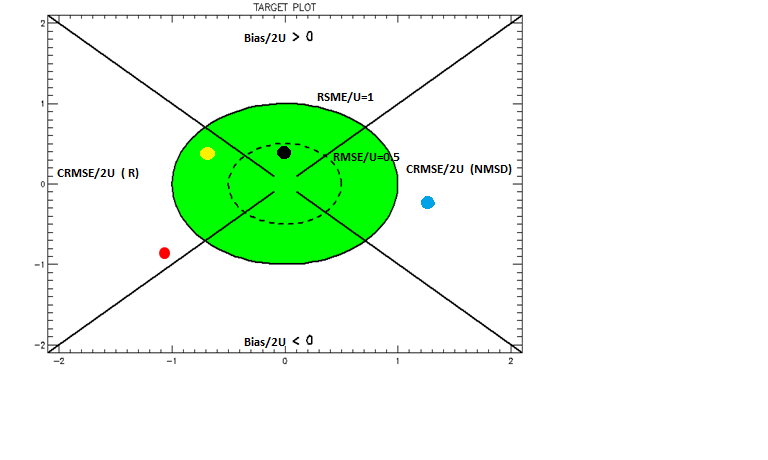 RMSEU≤0.5  RMSE < U  model results are on average within the range of the observation uncertainty for that station  any attempt to improve the model performance further is unhelpful.

0.5<RMSEU≤1  RMSE on average  > the range of U but the model might still be closer to the “true value” (i.e. the perfect measurement) than observations.

RMSEU>1 observations are closer to the “true value” than the model results.
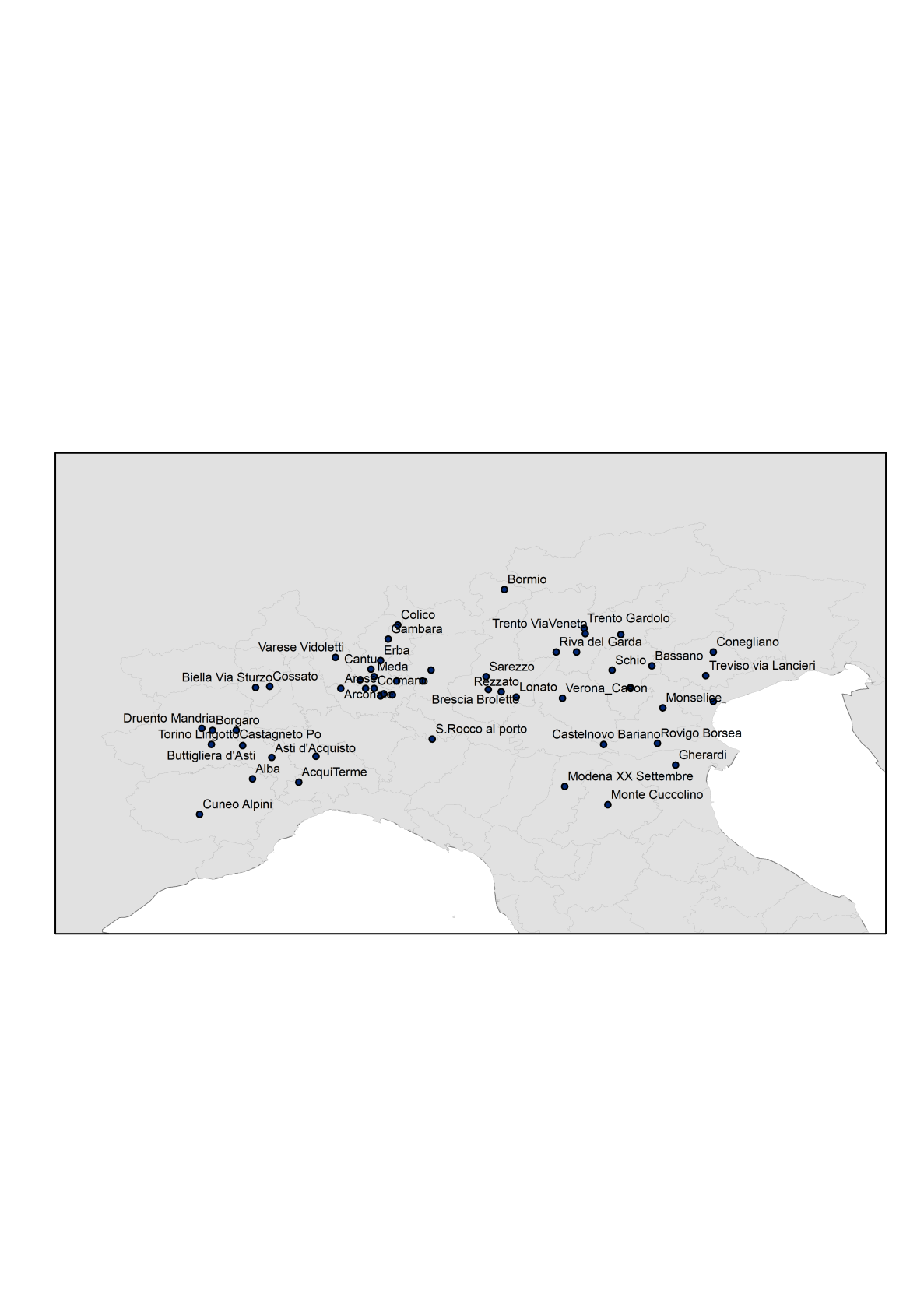 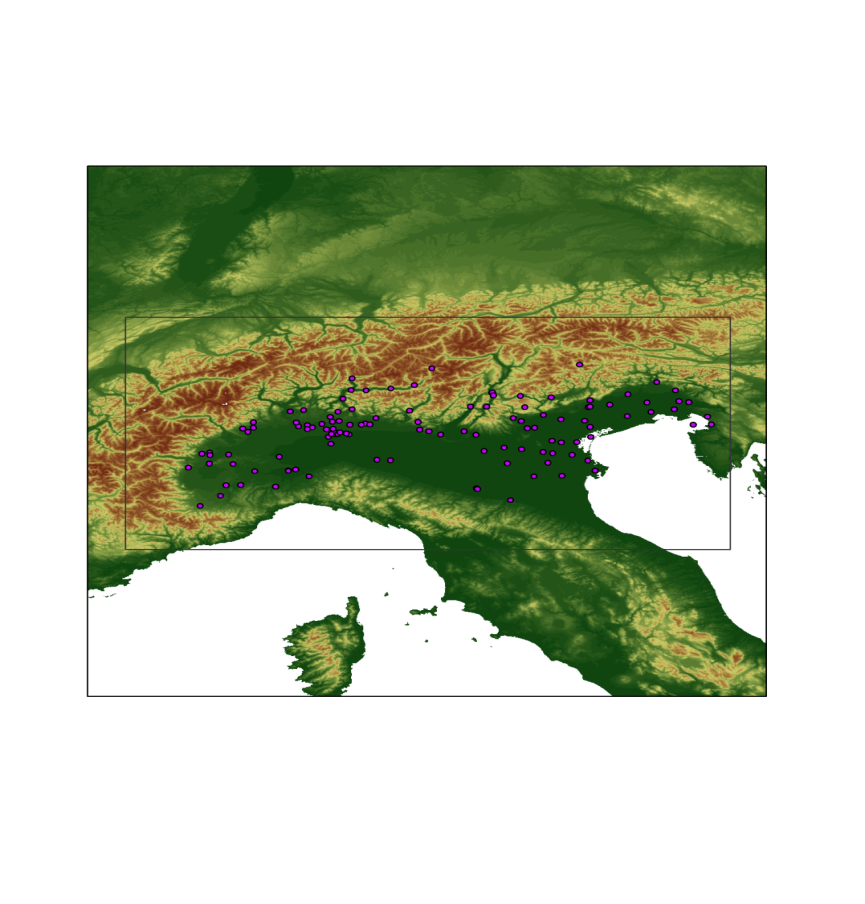 Measures: 50 monitoring sites (suburban, urban and rural background)
Model: TCAM
Year:2005
Domain resolution:6x6km2  (POMI exercise) 
Pollutants: O3 – PM10
TCAM: Transport and Depostion Module
Eulerian 3D model
Terrain-following coordinate system
Horizontal Transport Module: Chapeau Function + Forester Filter
Vertical Transport Module: Crank-Nicholson hybrid solver based on the vertical diffusivity coefficient
Deposition Module
Dry deposition: resistance-based approach
Wet deposition: scavenging approach for both gas and aerosol species
TCAM: Gas chemical module
Chemical Mechanism
CBIV 90
SAPRC 90/97
COCOH 97

Numerical Solver
QSSA (explicit)
IEH (hybrid)
Species: 95 
Reactions: 187
Fast-Species (12): LSODE (implicit)
Slow-Species: Adams-Bashforth (explicit)
Shell
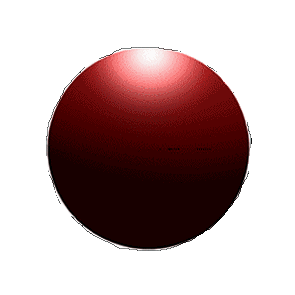 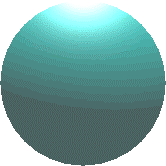 Core
TCAM: Aerosol module
Chemical Species: 21
12 inorganics
9 organics

Size Classes: <10 (from 0.01 mm to 50 mm)
Fixed moving approach

Involved Phenomena:
Condensation/Evaporation
Nucleation
SO2 aqueus chemistry
Where using Delta?
GAMES: Gas Aerosol Modelling Evaluation System
Emission inventories
Land use
Topography
Prognostic
output
PROMETEO
Temporal
Profiles
POEM-PM
3D wind and temperature fields Turbolence and Boundary Layer parameters
Emission Fields
Boundary and
Initial condition
BOUNDY
TCAM
VOC speciation
Profiles
PM size and chemical speciation
Profiles
3D concentration
fields
Continental scale model output
Output
[Speaker Notes: Mi fa schifo questo titolo… Vogio introdurre le due slide successive su delta e meteo…
system is composed by (i) a meteorological preprocessor,
simulating the wind and temperature
fields and the turbulence parameters over the domain,
(ii) an emission processor, estimating emission
fields for the emitted species alternative emission
scenarios, (iii) a photochemical model that
describes the transport and the chemical transformations
taking place in the atmosphere.]
Target diagram: PM10 daily mean
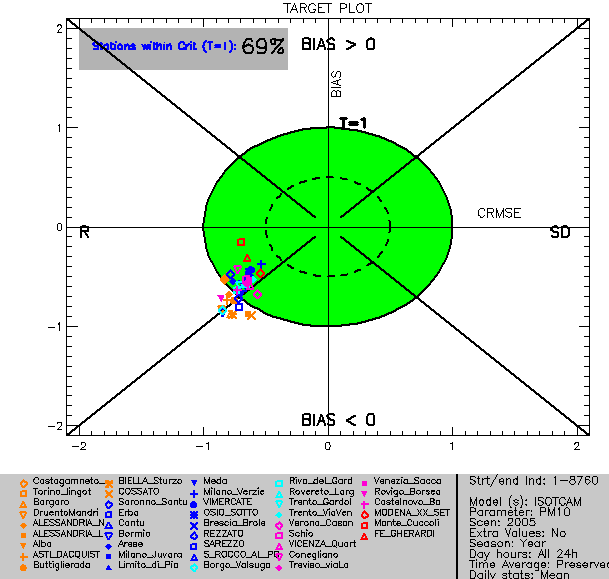 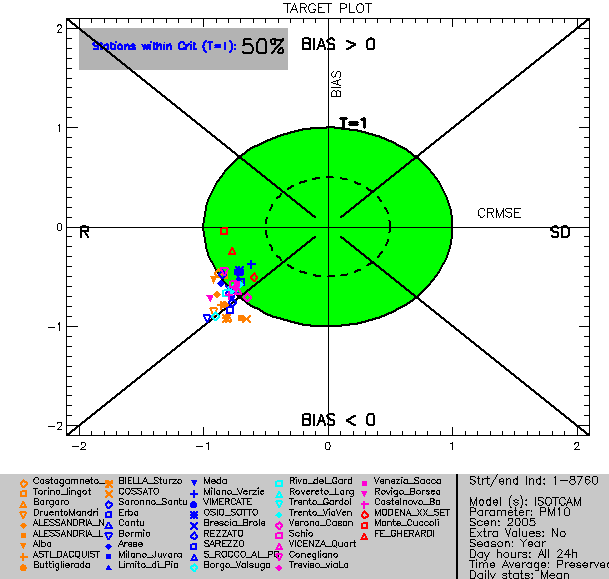 Systematic error: Bias <0 (underestimation)
Random error: problem with correlation!
69% of sites respect the MPCRMSE
Issue: What data to be used? (1/3)
Selecting a subset of station?
Limited number of stations
Different regimes

Selecting a subset of data for each stations?
Considering only the X% of the best data (X-th percentiles)
Issue: What data to be used? (2/3)
90% Stations
90% Data
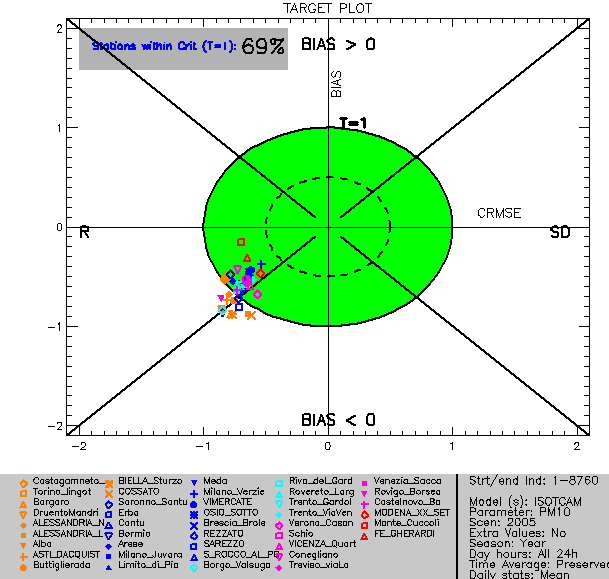 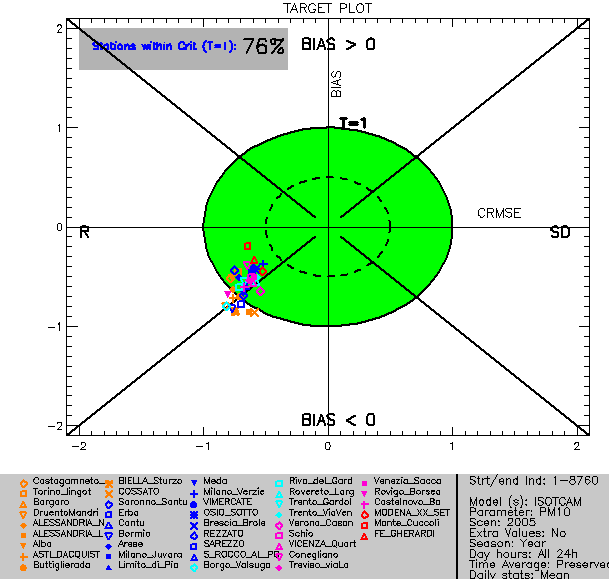 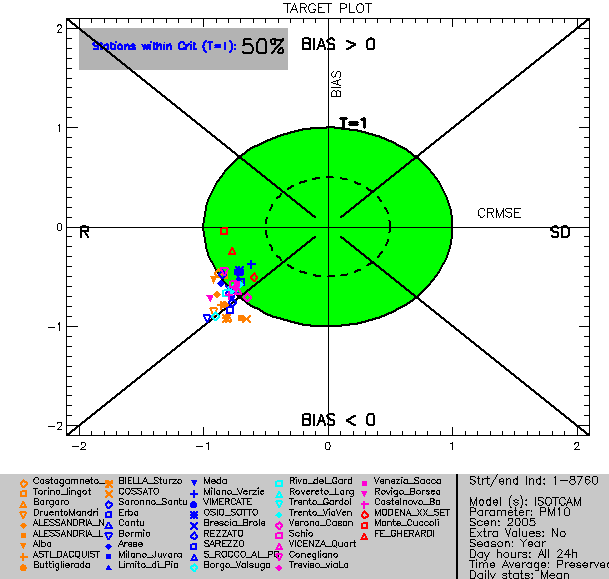 Issue: What data to be used? (3/3)
Default Setup
85% Data
90% Data
80% Data
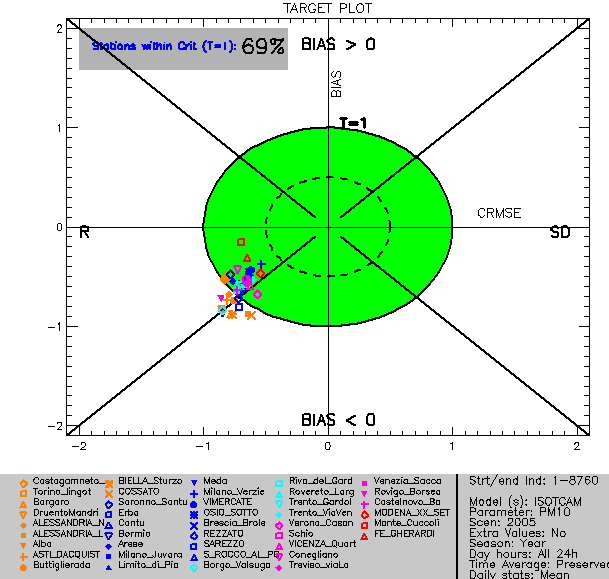 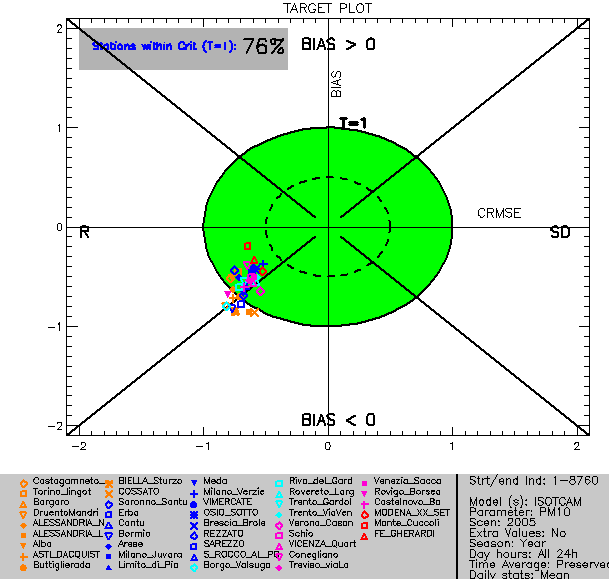 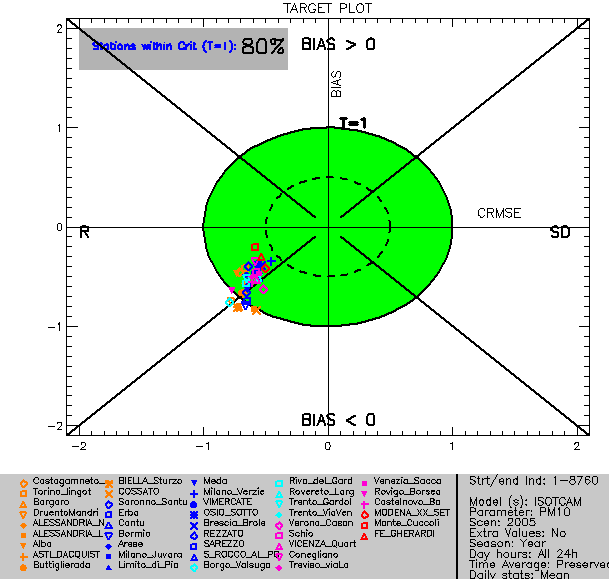 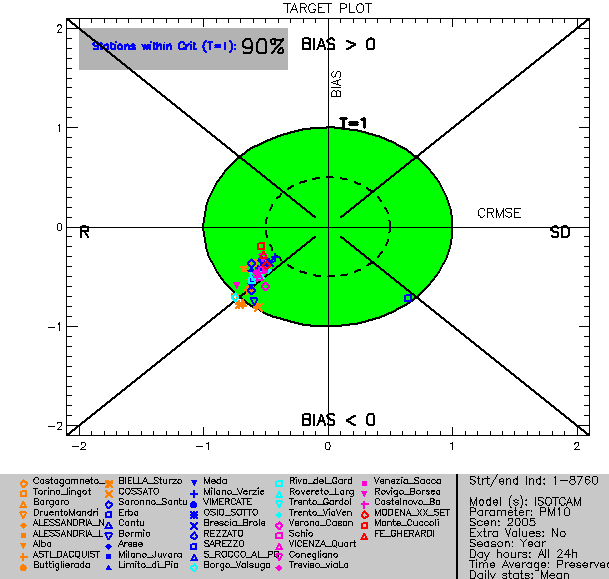 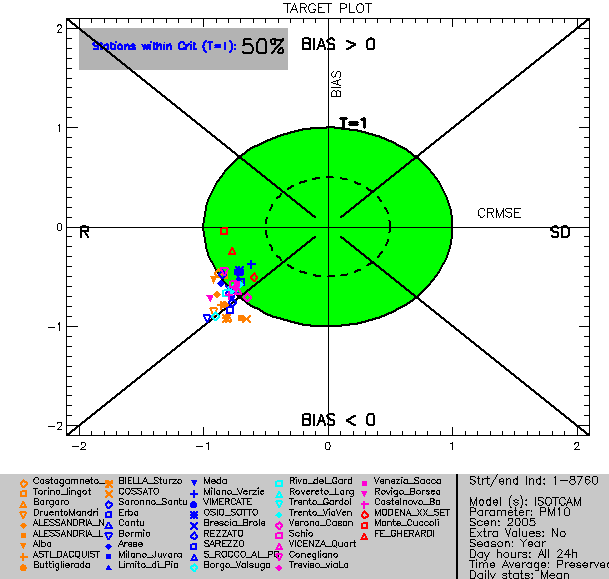 Issue: How good is “good”?
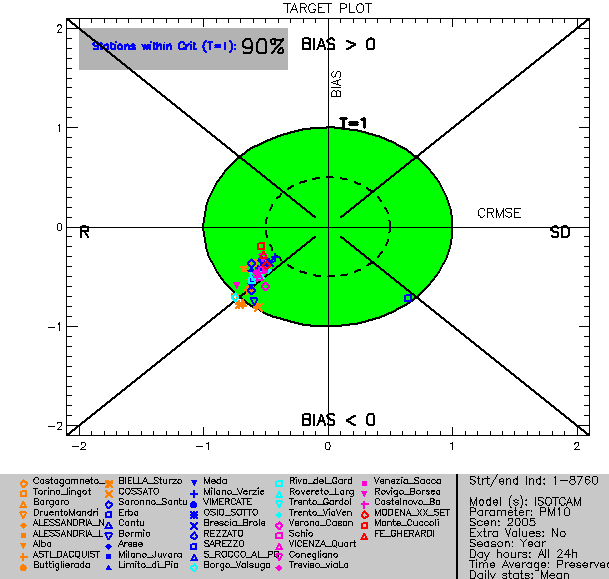 90% of station
inside the 
“acceptance region”

 Good
 Very Good
 Excellent
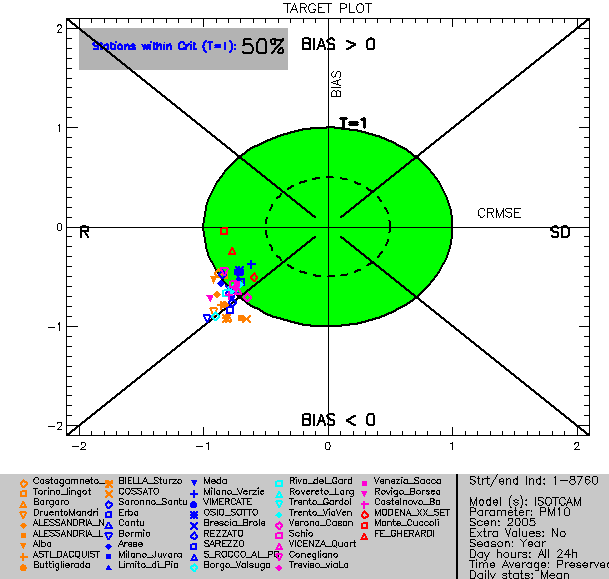 [Speaker Notes: Controllare inglese nel titolo!]
Target Plot: O3 8hmax
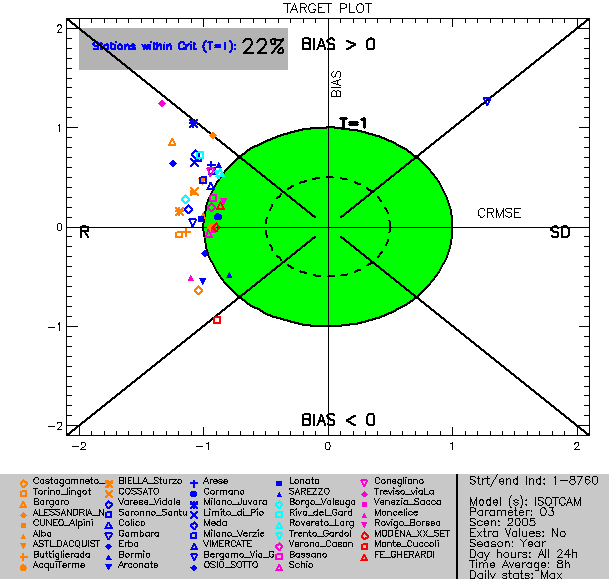 Worse than PM10?
Similar to other POMI model
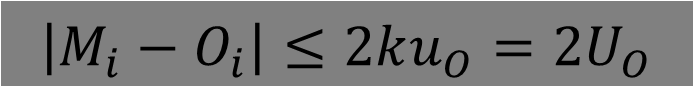 O3
NO2, PM10
k=1.44
k=2
Issue: coverage factor k value?
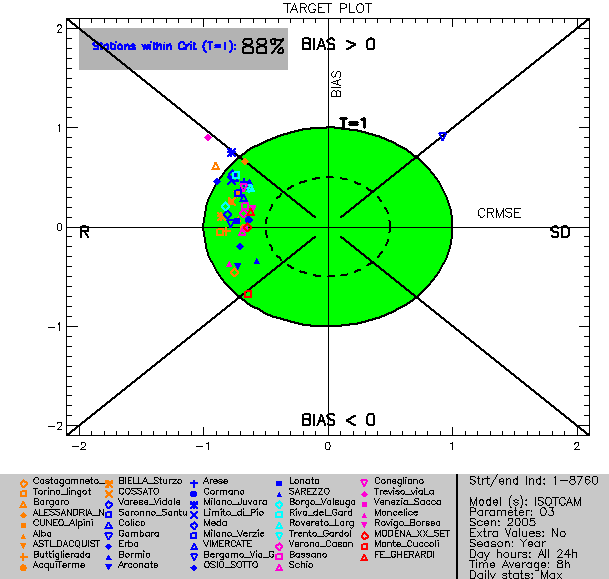 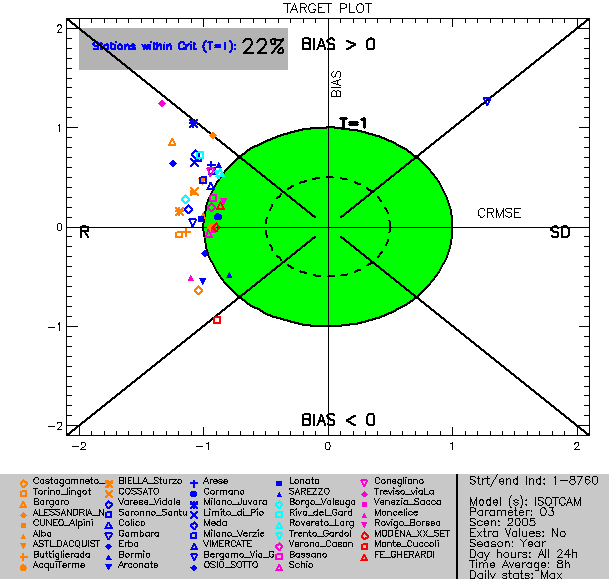 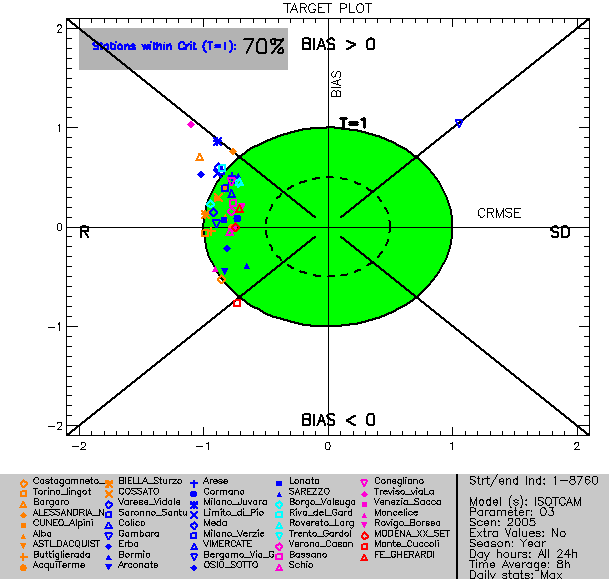 k=1.44
k=1.75
k=2.00
Similar to PM10
MQO extension to meteorology: WS
WS

Uncertainty constant (0.5 m/s) below 5m/s (WMO)
Uncertainty proportional to WS (10%) above 5m/s (WMO)
Rounding (to integer) effects accounted for
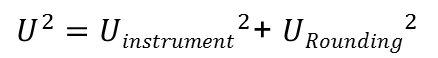 MQO extension to meteorology: TEMP
TEMP

Instrument uncertainty on test-bank  0.1K
Instrument  uncertainty in the field  0.5-0.6K
Uncertainty including meteo-housing structure  1K
Conclusions & Discussions
About Delta tool
Very valuable tool for the model (of different type…) validation/comparison
Continuosly improving/generalizing (Thanks!!!)
About MPC
Issue1: Considering all the data?
Issue2: What value of U?
About TCAM
Quite interesting and good performances
PM10: Very good
O3: comparable to other model
Are the performances good enough?
?
Thank you